Письмо 4 класс.
Учитель: Янина Татьяна Сергеевна.
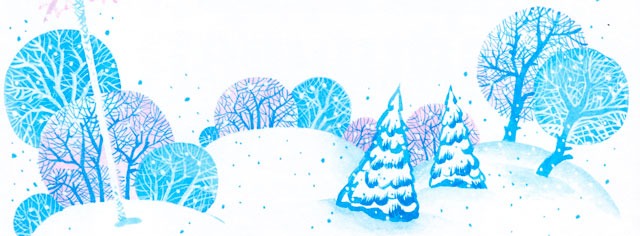 Я тепла не потерплю:Закручу метели,Все поляны побелю,Разукрашу ели,Замету снежком дома,Потому что я ...
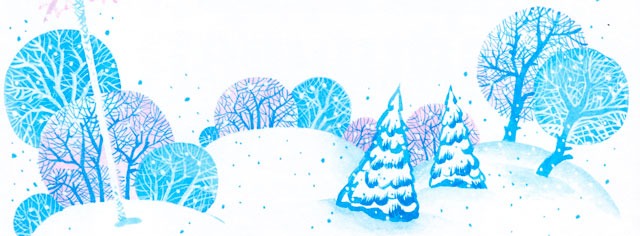 Проверяемые безударные гласные
Непроверяемые безударные гласные
Зима – зимы
Снежок – снег
Побелело -белый
Мороз 
ветер 
иней
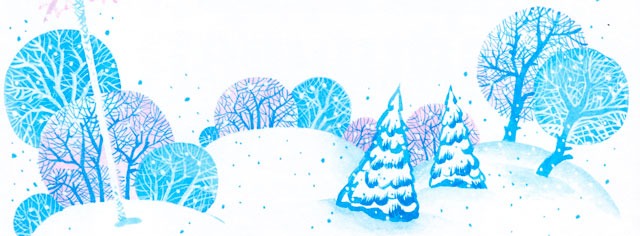 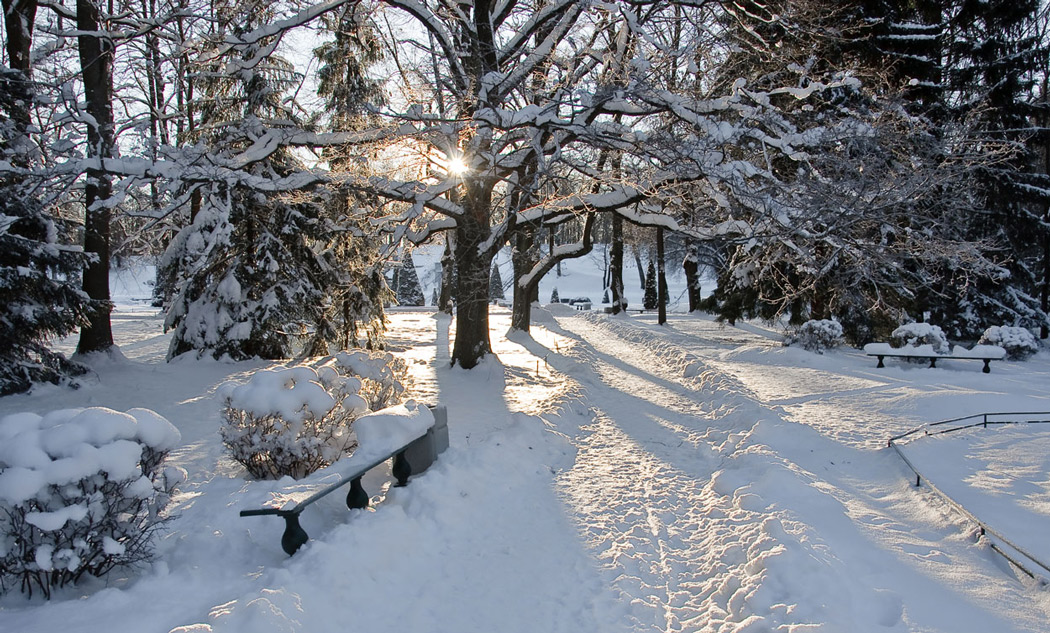 о
е
а
и
у
я
е
а
о
и
я
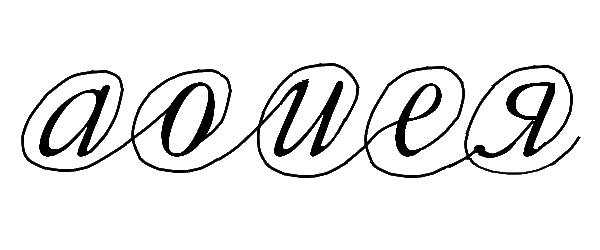 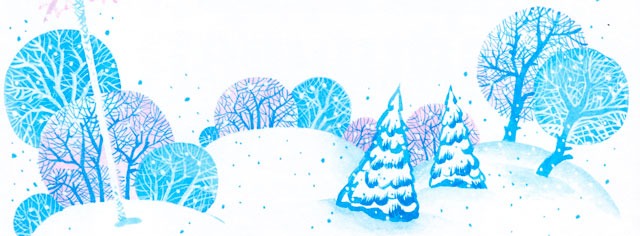 На  м.роз  сильный  ул.це
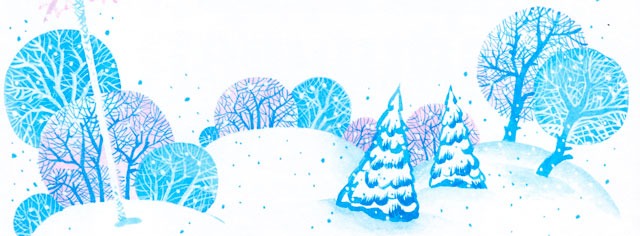 На улице сильный мороз.
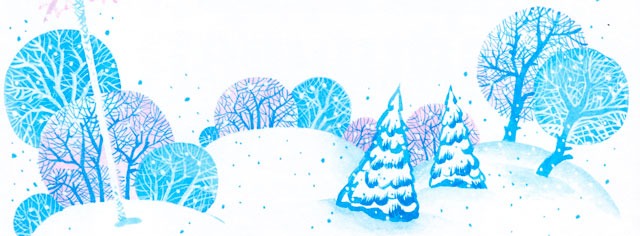 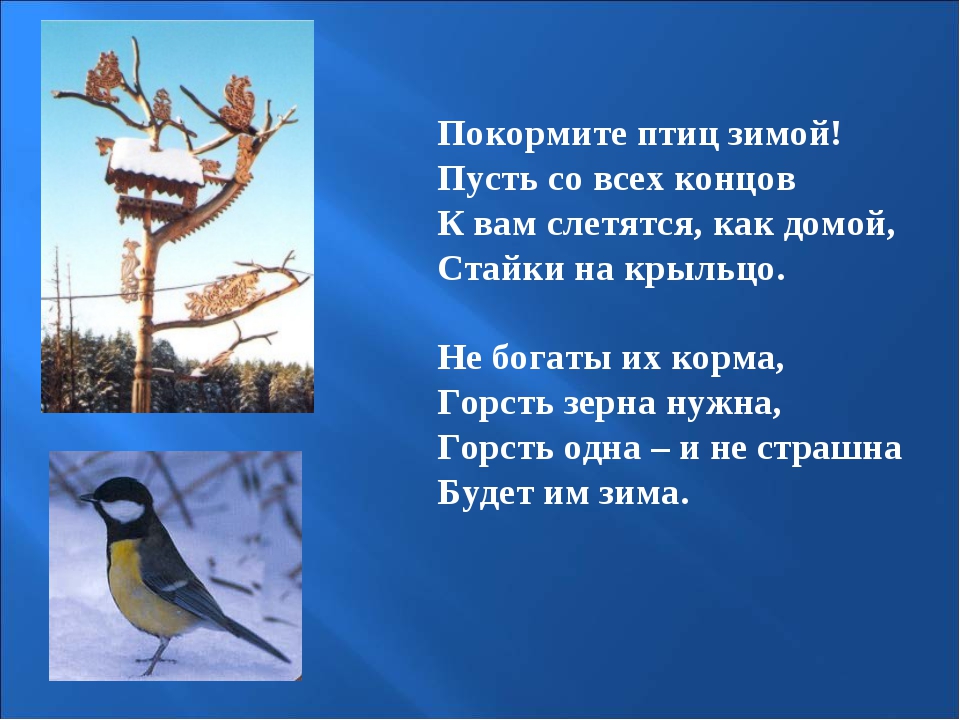 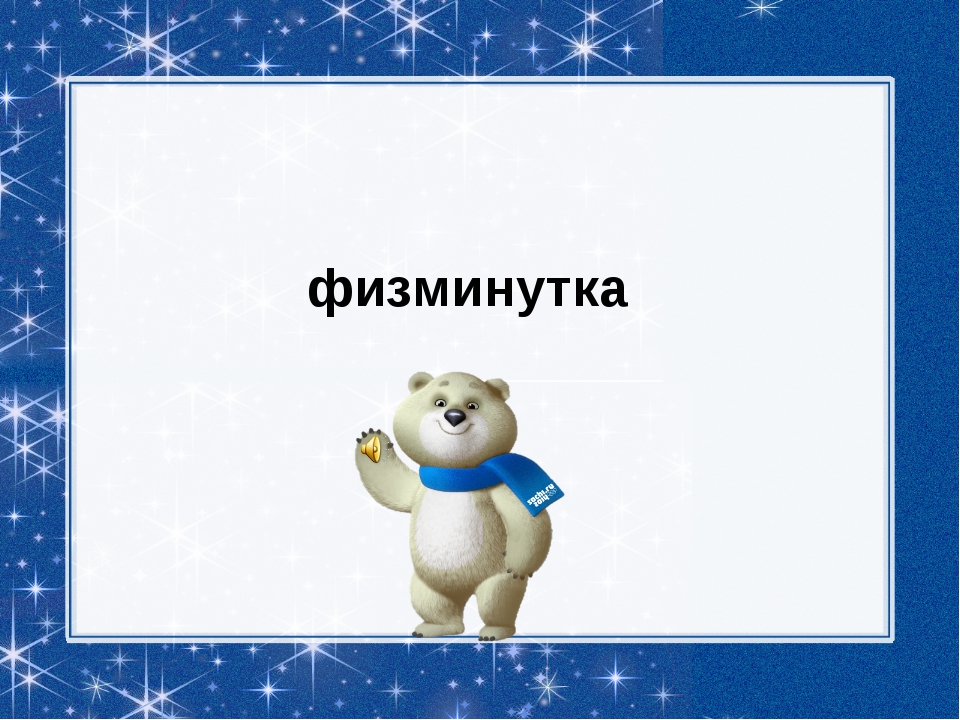 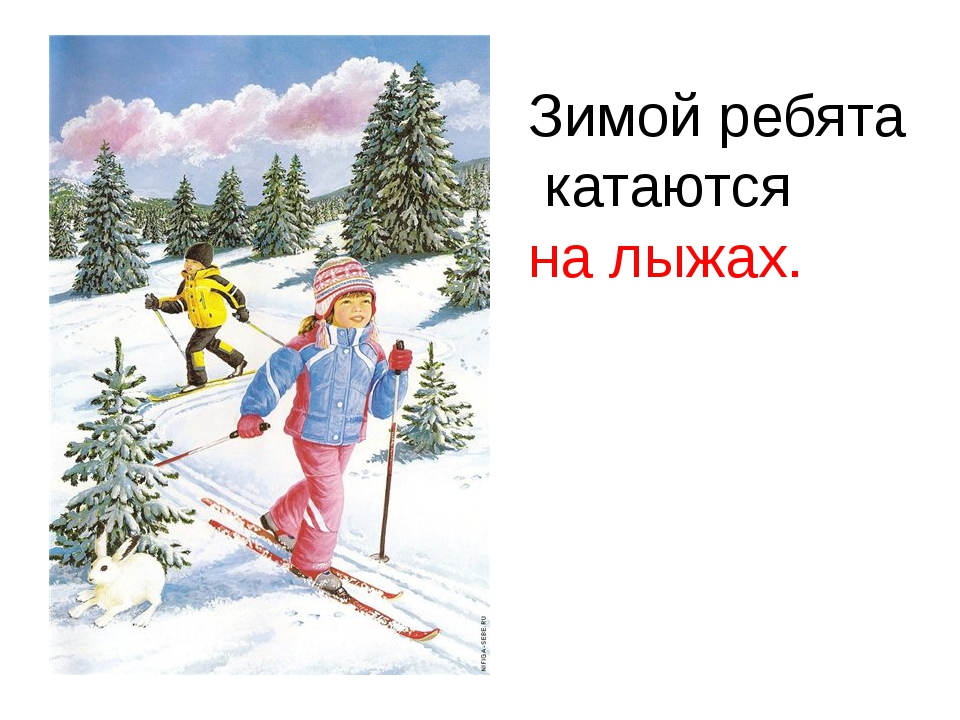 7     13    12    1
Ё       Л     К    А
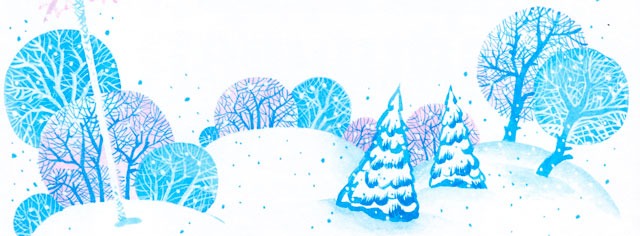 Рефлексия.

1. Всё понятно.

         2.  Чуть-чуть неясно.

3. Надо ещё потрудиться.

 4. Да, трудно всё-таки учиться!
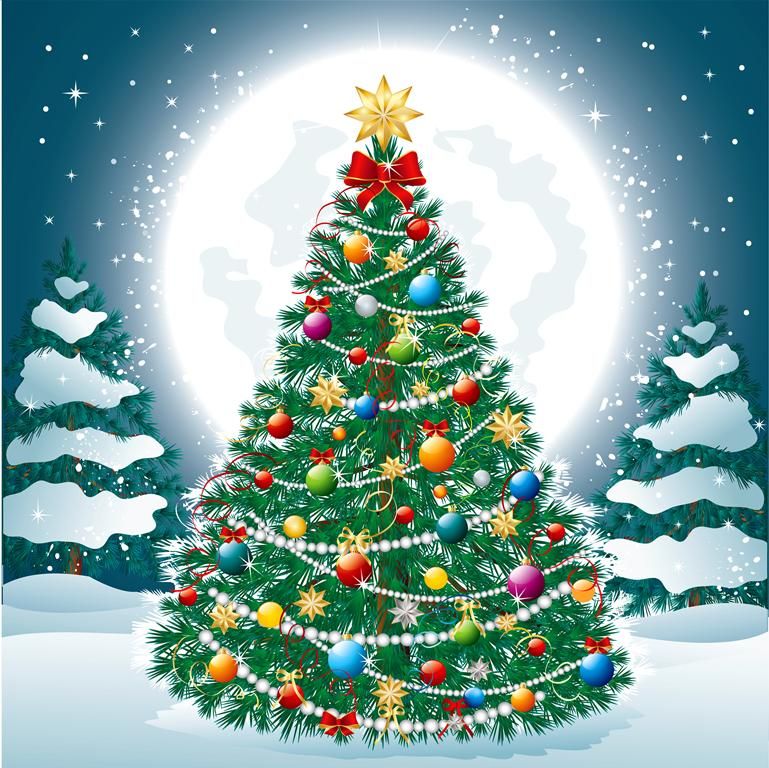 Ссылки.
http://www.photosight.ru/photos/4025019/
https://yandex.ru/images/search?text
http://www.kenozero.ru/sites/default/files/imagecache/lightbox/dsc01665.jpg
http://volna.org/wp-content/uploads/2014/11/gdie_zimuiut_ptitsy16.png
https://2.bp.blogspot.com/-E5-FwaRFUOU/Tzp9X70GkSI/
http://www.domod.ru/upload/medialibrary/6b2/Елка.jpg